RWANDA Labour Inspectors Training Programme in Bugesera27th November to 1st December 2023
By: Peneyambeko Alina MUNKAWA
Occupational Safety and Health Specialist

ILO- DWT for Eastern and Southern Africa
Date:November/December/ 2023
Advancing social justice, promoting decent work
1
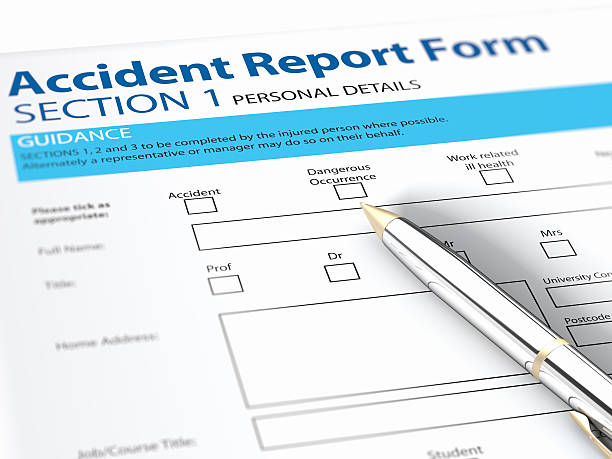 OCCUPATIONAL ACCIDENTS & DISEASES: PREVENTION, RECORDING & NOTIFICATION
COURSE OUTLINE (90 minutes  )
3
Definitions
Sources of OSH data
Use and Relevance of OSH data in Prevention of occupational accidents and diseases 
Arrangement at National level for Recording and Notification: Occupational accidents, commuting accidents, Occupational diseases
Arrangement at Enterprise level for Recording, Reporting and Notification: Occupational accidents, commuting accidents, Occupational diseases
ILO Instruments and Tools for Recording and notification

MODULE 8
Date: Monday / 01 / October / 2019
Definitions
4
Commuting accident: An accident occurring on the direct way between the place of work and 
(a) the worker’s principal or secondary residence; 
(b) the place where the worker usually takes his/her meals; or 
(c) the place where the worker usually receives his/her remuneration, which results in death or personal injury involving loss of working time. 
Traffic accidents in which workers are involved during working hours and which occur in the course of paid work are considered as occupational accidents.
Advancing social justice, promoting decent work
Date: Monday / 01 / October / 2019
Definitions
5
Dangerous occurrence: Readily identifiable event as defined under national laws and regulations, with potential to cause an injury or disease to persons at work or the public.
Recording: Procedure specified in national laws and regulations which establish the means by which the employer or self-employed person ensures that information be maintained on: (a) occupational accidents and diseases; (b) commuting accidents; and (c) dangerous occurrences and incidents.
Advancing social justice, promoting decent work
Date: Monday / 01 / October / 2019
Definitions
6
Notification: Procedure specified in national laws and regulations which establishes the ways in which: 
the employer or self-employed person submits information concerning occupational accidents, commuting accidents, dangerous occurrences or incidents; or 
(b) the employer, the self-employed person, the insurance institution or others directly concerned submit information concerning occupational diseases; as appropriate and as prescribed by the competent authority.
Advancing social justice, promoting decent work
Date: Monday / 01 / October / 2019
Definitions
7
Occupational accident: An occurrence arising out of or in the course of work which results in: (a) fatal occupational injury; (b) non-fatal occupational injury. 
Occupational disease: A disease contracted as a result of an exposure to risk factors arising from work activity. 
Occupational injury: Death, any personal injury or disease resulting from an occupational accident.
Advancing social justice, promoting decent work
Date: Monday / 01 / October / 2019
Definitions
8
Reporting: Procedure specified by the employer in accordance with national laws and regulations, and in accordance with the practice at the enterprise, for the submission by workers to their immediate supervisor, the competent person, or any other specified person or body, of information on:
 (a) any occupational accident or injury to health which arises in the course of or in connection with work; 
(b) suspected cases of occupational diseases; 
(c) commuting accidents; and 
(d) dangerous occurrences and incidents.
Advancing social justice, promoting decent work
Date: Monday / 01 / October / 2019
OSH data: Sources & Holders
Sources depends on national arrangements and scope of complementary functions
Records maintained by labour ministries, labour inspectorates, health ministries, social insurances, private insurances, employers and trade unions include: 
Occupational accident reports and notification records 
Occupational diseases reports and notification records
Labour inspection records
Compensation records
Other records come from Labour force/establishment or household  census and surveys
Advancing social justice, promoting decent work
9
OSH data: Relevance and Use in prevention
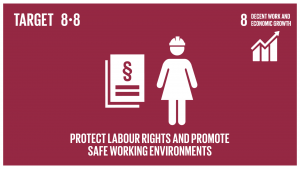 Timely, accurate and comparable statistics on occupational injuries are essential to assess progress to achieving decent work
	reliable picture of the state of OSH
	evidence of progress or lack thereof
Advancing social justice, promoting decent work
10
Occupational safety and health (OSH) data: Relevance and Use
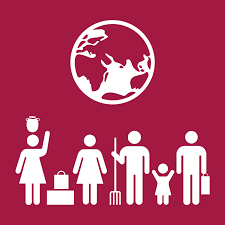 Frequency rates of fatal and non-fatal occupational injuries, by sex and migrant status
Advancing social justice, promoting decent work
11
OSH data Requirements: International Labour standards
International Labour Standards (ILS), Guides, COP provide for
adoption of a coherent national occupational safety and health policy
definition and harmonization of the key concepts 
regulation of determination, recording and notification of occupational diseases
indicators and computation of statistics
actions to be taken by governments and within enterprises 
publication of annual reports on labour inspection, occupational injuries and diseases
establishment of OSH systems, including data collection and analysis
Advancing social justice, promoting decent work
12
Arrangement at national level
13
Legislative provision to:
designate of a competent authority/ies and harmonize the concepts
specify categories or types of occupational accidents, occupational diseases, commuting accidents, dangerous occurrences and incidents; prescribe which data and information are to be recorded
classify economic activities according to International Standard Industrial Classification (ISIC) for recording and notification purpose
prescribe and review a list of occupational diseases
establish requirements and procedures for role players: employers and workers, physicians, insurance institutions, labour inspectorates, etc; 
specify coordination and cooperation between the various authorities and bodies
Advancing social justice, promoting decent work
Date: Monday / 01 / October / 2019
Arrangement at national level
14
Legislative provision to:
Specify regulations and procedures for reporting, recording and notification
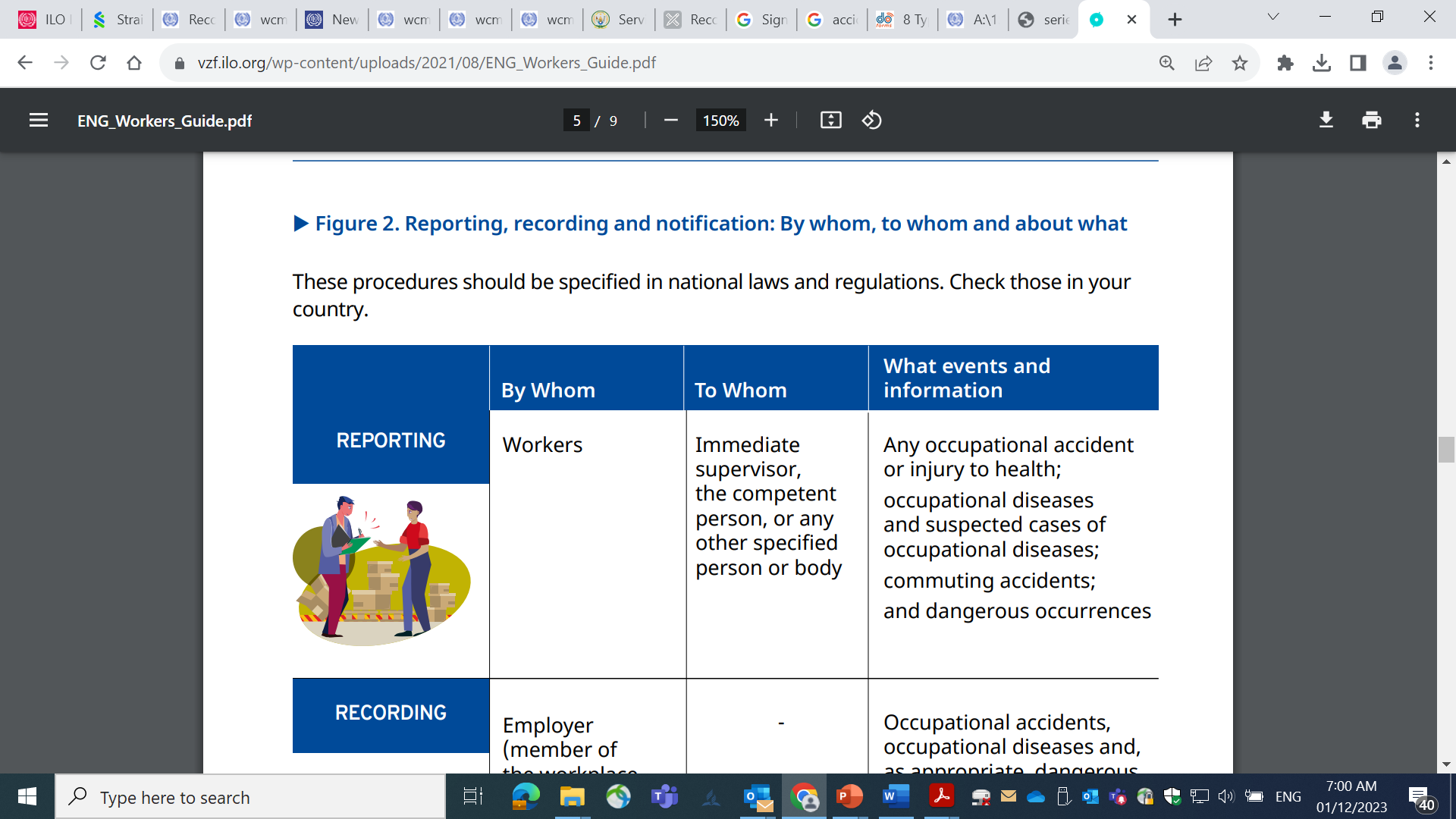 Advancing social justice, promoting decent work
Date: Monday / 01 / October / 2019
15
Legislative provision to:
Specify regulations and procedures for reporting, recording and notification
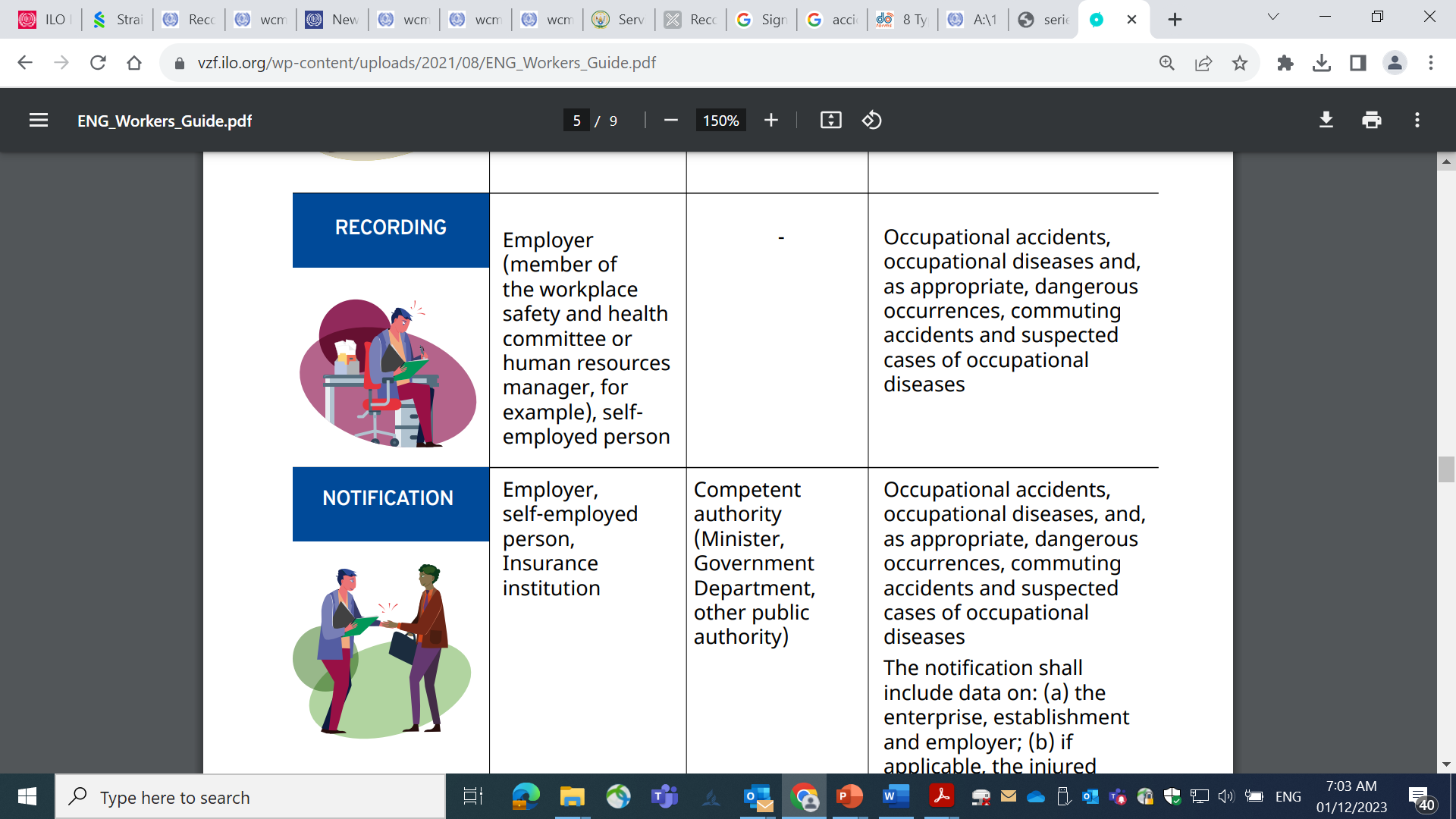 Advancing social justice, promoting decent work
Date: Monday / 01 / October / 2019
16
Legislative provision to:
Specify regulations and procedures for reporting, recording and notification
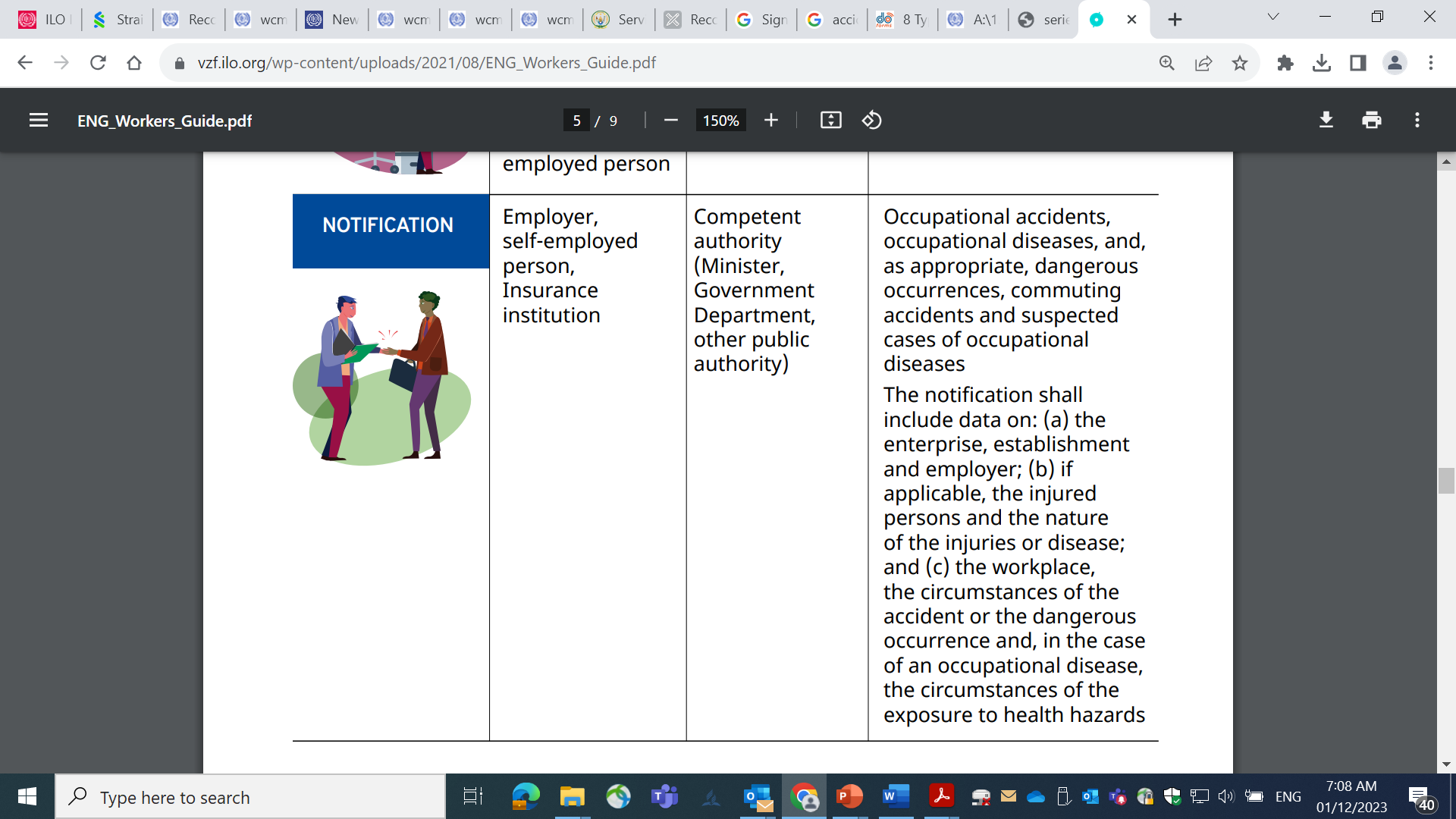 Advancing social justice, promoting decent work
Date: Monday / 01 / October / 2019
Arrangement at enterprise level
17
Arrangements, in accordance with national laws or regulations, to: 
record occupational accidents, occupational diseases, commuting accidents, dangerous occurrences and incidents.
designate a competent person to prepare and keep records of all occupational accidents, occupational diseases, commuting accidents, dangerous occurrences and incidents; 
keep workers informed and require them to cooperate with the employer in recording and notification of occupational accidents, occupational diseases and dangerous occurrences
Advancing social justice, promoting decent work
Date: Monday / 01 / October / 2019
ILO Instruments on recording, notification and reporting of occupational accidents and diseases
Convention on Labour Inspection, 1947 (No. 81)
Convention on Occupational Safety and Health, 1981 (No. 155)
Safety and Health in Mines Convention, 1995 (No. 176)
Protocol of 2002 to the Occupational Safety and Health Convention, 1981 (No. 155)
Employment Injury Benefits Convention, 1964 [Schedule I amended in 1980] (No. 121)
List of Occupational Diseases Recommendation, 2002 (No. 194)
Promotional Framework for Occupational Safety and Health Convention, 2006 (No.187)
Occupational Health Service Convention, 1985 (No. 161)
Occupational Health Service Recommendation, 1985 (No. 171)
ILO Instruments on recording, notification and reporting of occupational injuries and diseases
provides a legal basis for development of national policies, laws and regulations on the identification, recognition,  recording and notification of occupational diseases
List of occupational diseases (revised 2010). Identification and recognition of occupational diseases: Criteria for incorporating diseases in the ILO list of occupational diseases. Geneva, ILO (Occupational Safety and Health Series, No. 74) (2010)

ILO Code of Practice on Recording and Notification of Occupational Accidents and Diseases, 1996.
provides concrete, practical guidelines for establishing and operating a national systems for recording and notification
ILO Instruments on recording, notification and reporting of occupational injuries and diseases
provides for standards of good practice for the collection and presentation of statistics of occupational injuries in accordance with classification of economic activities
Resolution concerning statistics of occupational injuries (resulting from occupational accidents), adopted by the Sixteenth International Conference of Labour Statisticians (1998)
ILO Tools and Guidance on OSH data collection
point to the main challenges surrounding the compilation, dissemination and interpretation of occupational safety and health statistics,

provide for the development and strengthening of Labour inspection statistics through cooperation and collaboration among stakeholders
Quick guide on sources and uses of statistics on occupational safety and health
Guide on the harmonization of labour inspection statistics
22
Role of Labour Inspector
1. Proactive preventive action: 
carrying out planned inspection visits for such purposes as education, assessing plans for new buildings, plant, equipment and processes, etc. for purpose of prevention of accidents and diseases
examining workplace accident records for trends and appropriate action.
2. Reactive activities: 
investigation after accidents have occurred or reaction to complaints.
Advancing social justice, promoting decent work
Date: Monday / 01 / October / 2019
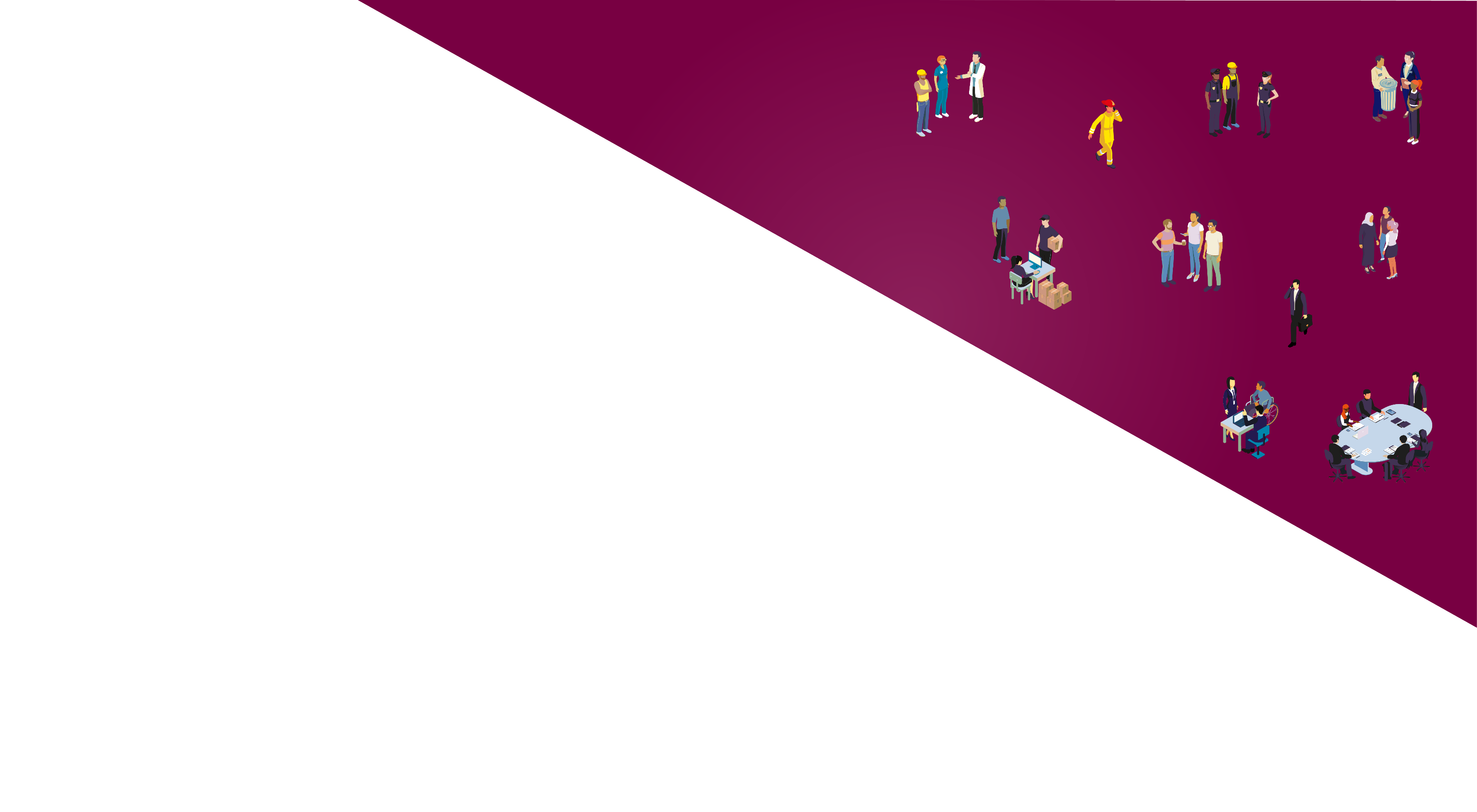 Thank you
Advancing social justice, promoting decent work
Date: Monday / 01 / October / 2019
23